What Does the Bible Say about the Last Things?
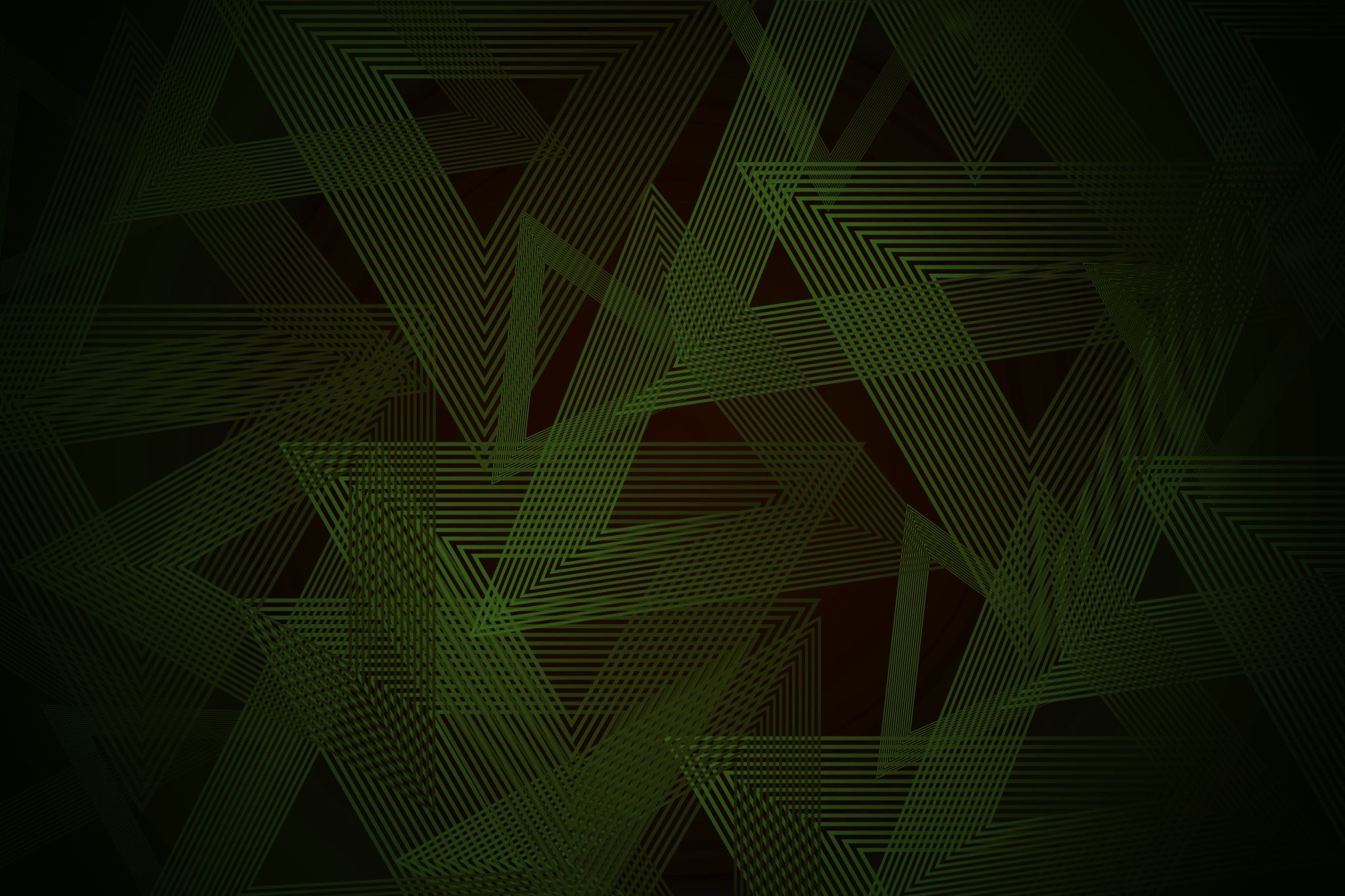 What we confess from the Small Catechism
What is the Third Article of the Apostles’ Creed?
I believe in the Holy Spirit, the Holy SChris
Where is this written?
The holy Evangelists Matthew, Mark, Luke, and St. Paul write:
Our Lord Jesus Christ, on the night when He was betrayed, took bread, and when He had given thanks, He broke it and gave it to the disciples and said: “Take, eat; this is My body, which is given for you. This do in remembrance of Me.”
In the same way also He took the cup after supper, and when He had given thanks, He gave it to them, saying: “Drink of it, all of you; this cup is the new testament in My blood, which is shed for you for the forgiveness of sins. This do, as often as you drink it, in remembrance of Me.”
What is the benefit of this eating and drinking?
These words, “Given and shed for you for the forgiveness of sins,” show us that in the Sacrament forgiveness of sins, life, and salvation are given us through these words. For where there is forgiveness of sins, there is also life and salvation.
How can bodily eating and drinking do such great things?
Certainly not just eating and drinking do these things, but the words written here: “Given and shed for you for the forgiveness of sins.” These words, along with the bodily eating and drinking are the main thing in the Sacrament. Whoever believes these words has exactly what they say: “forgiveness of sins.”
Who receives this sacrament worthily?
Fasting and bodily preparation are certainly fine outward training. But that person is truly worthy  and well prepared who has faith in these words: “Given and shed for you for the forgiveness of sins.”
But anyone who does not believe these words or doubts them is unworthy and unprepared, for the words “for you” require all hearts to believe.
For what purpose, then, do we approach the Lord’s Table?
The Bible says:
Luke 22:19-20
And he took bread, and when he had given thanks, he broke it and gave it to them, saying, “This is my body, which is given for you. Do this in remembrance of me.” And likewise the cup after they had eaten, saying, “This cup that is poured out for you is the new covenant in my blood.
What is the Lord’s Supper
From Scripture, we learn:
The Lord’s Supper is given by God to each person as a pledge and guarantee of the forgiveness of sins.
The pledge is assured through the giving of the same body which was given and the same blood which was shed to secure that forgiveness.
For what purpose, then, do we approach the Lord’s Table?
The Bible says:
Luke 22:19-20
And he took bread, and when he had given thanks, he broke it and gave it to them, saying, “This is my body, which is given for you. Do this in remembrance of me.” And likewise the cup after they had eaten, saying, “This cup that is poured out for you is the new covenant in my blood.
For what purpose, then, do we approach the Lord’s Table?
Matthew 26:28
For this is my blood of the covenant, which is poured out for many for the forgiveness of sins.
For what purpose, then, do we approach the Lord’s Table?
2 Corinthians 5:15, 17
and he died for all, that those who live might no longer live for themselves but for him who for their sake died and was raised. . . Therefore, if anyone is in Christ, he is a new creation. The old has passed away; behold, the new has come.
For what purpose, then, do we approach the Lord’s Table?
1 Corinthians 11:26
For as often as you eat this bread and drink the cup, you proclaim the Lord’s death until he comes.
1 Corinthians 10:17
Because there is one bread, we who are many are one body, for we all partake of the one bread.
What do the Scriptures teach of the real presence of Christ’s body and blood in the Lord’s Supper?
1 Corinthians 10:16
The cup of blessing that we bless, is it not a participation in the blood of Christ? The bread that we break, is it not a participation in the body of Christ?
For what purpose, then, do we approach the Lord’s Table?
Acts 2:42
And they devoted themselves to the apostles’ teaching and the fellowship, to the breaking of bread and the prayers.
For what purpose, then, do we approach the Lord’s Table?
From the Scriptures we know we approach the Lord’s Table:
Chiefly to be strengthened in our faith in the forgiveness of sins through our Lord Jesus Christ;
To obtain strength for a holier life
Being strengthened in our faith, our hearts are filled with gratitude to God, and  this, in turn urges us to lead a life which is well pleasing to him.
For what purpose, then, do we approach the Lord’s Table?
From the Scriptures we know we approach the Lord’s Table:
Lovingly to remember Christ and His bitter suffering and death which He endured for us;
To confess the crucified Christ before men;
To bear witness that we are of one faith with those who commune with us.
Does everyone who goes to the Sacrament receive Christ’s body and blood for the forgiveness of his sins?
The Bible says:
1 Corinthians 11:29
For anyone who eats and drinks without discerning the body eats and drinks judgment on himself
Does everyone who goes to the Sacrament receive Christ’s body and blood for the forgiveness of his sins?
Hebrews 11:6
And without faith it is impossible to please him, for whoever would draw near to God must believe that he exists and that he rewards those who seek him.
Does everyone who goes to the Sacrament receive Christ’s body and blood for the forgiveness of his sins?
From the Scriptures we know:
Everyone who receives the Sacrament receives the body and blood of Christ given for the forgiveness of sins.
However, if someone receives the Sacrament without discernment, that is without true faith that trusts in the body and blood of Christ in, with, and under the bread and wine, receives the Sacrament for judgment rather than forgiveness.
Does everyone who goes to the Sacrament receive Christ’s body and blood for the forgiveness of his sins?
From the Scriptures we know:
However, if someone receives the Sacrament without discernment, that is without true faith that trusts in the body and blood of Christ in, with, and under the bread and wine, receives the Sacrament for judgment rather than forgiveness.
Forgiveness is placed into the Sacrament through the Words of Christ. It is only through faith that the Word and the accompanying gifts are received.
What should we do therefore before partaking of Communion?
The Bible says:
1 Corinthians 11:28-29
Let a person examine himself, then, and so eat of the bread and drink of the cup. For anyone who eats and drinks without discerning the body eats and drinks judgment on himself.
What should we do therefore before partaking of Communion?
Psalm 51:17
The sacrifices of God are a broken spirit; a broken and contrite heart, O God, you will not despise. 
Mark 1:15
The time is fulfilled, and the kingdom of God is at hand; repent and believe in the gospel.”
What should we do therefore before partaking of Communion?
2 Corinthians 13:5
Examine yourselves, to see whether you are in the faith. Test yourselves. Or do you not realize this about yourselves, that Jesus Christ is in you?—unless indeed you fail to meet the test!
John 5:14
Afterward Jesus found him in the temple and said to him, “See, you are well! Sin no more, that nothing worse may happen to you.”
What should we do therefore before partaking of Communion?
Psalm 119:32
I will run in the way of your commandments when you enlarge my heart!
What should we do therefore before partaking of Communion?
From the Scriptures we know we should examine ourselves to see:
Whether we truly repent of our sins;
Whether we trust in Jesus Christ as our Savior;
Whether we firmly believe that in the Lord’s Supper we receive with the bread and wine the true body and blood of Christ;
Whether we have good and earnest purpose with the aid of the Holy Spirit to amend our sinful lives.
May believers whose faith is weak approach the Lord’s Table?
The Bible says:
Mark 9:24
Immediately the father of the child cried out and said, “I believe; help my unbelief!”
May believers whose faith is weak approach the Lord’s Table?
Isaiah 42:3
a bruised reed he will not break, and a faintly burning wick he will not quench; he will faithfully bring forth justice. 
John 6:37
All that the Father gives me will come to me, and whoever comes to me I will never cast out.
May believers whose faith is weak approach the Lord’s Table?
From the Scriptures we know:
Believers whose faith is weak should especially come to the Lord’s Supper that their weak faith may grow stronger.
To whom must the Lord’s Supper be denied?
The Bible says:
1 Corinthians 11:29
For anyone who eats and drinks without discerning the body eats and drinks judgment on himself.
Acts 2:42
And they devoted themselves to the apostles’ teaching and the fellowship, to the breaking of bread and the prayers.
To whom must the Lord’s Supper be denied?
Romans 16:17
I appeal to you, brothers, to watch out for those who cause divisions and create obstacles contrary to the doctrine that you have been taught; avoid them
Matthew 5:23-24
So if you are offering your gift at the altar and there remember that your brother has something against you, leave your gift there before the altar and go. First be reconciled to your brother, and then come and offer your gift
To whom must the Lord’s Supper be denied?
1 Corinthians 11:28
Let a person examine himself, then, and so eat of the bread and drink of the cup.
To whom must the Lord’s Supper be denied?
From the Scriptures we know the Lord’s Supper must be denied:
To those who are known to be ungodly and impenitent;
To those of a different faith, since the Lord’s Supper is a testimony of the unity of faith;
To those who have given offense and have not removed it;
To those who are not able to examine themselves, such as children and adults who have not been sufficiently instructed, and unconscious persons.
What does the practice of closed Communion look like?
We admit to the Sacrament only those who have received sufficient instruction of Christian doctrine and have confessed the faith on the day of confirmation.
We ask those who wish to commune announce their intention to the pastor (or elders) so that they may be examined for their own sake. If the reception of the Sacrament would be to the person’s detriment, they will be asked to refrain from Communion.